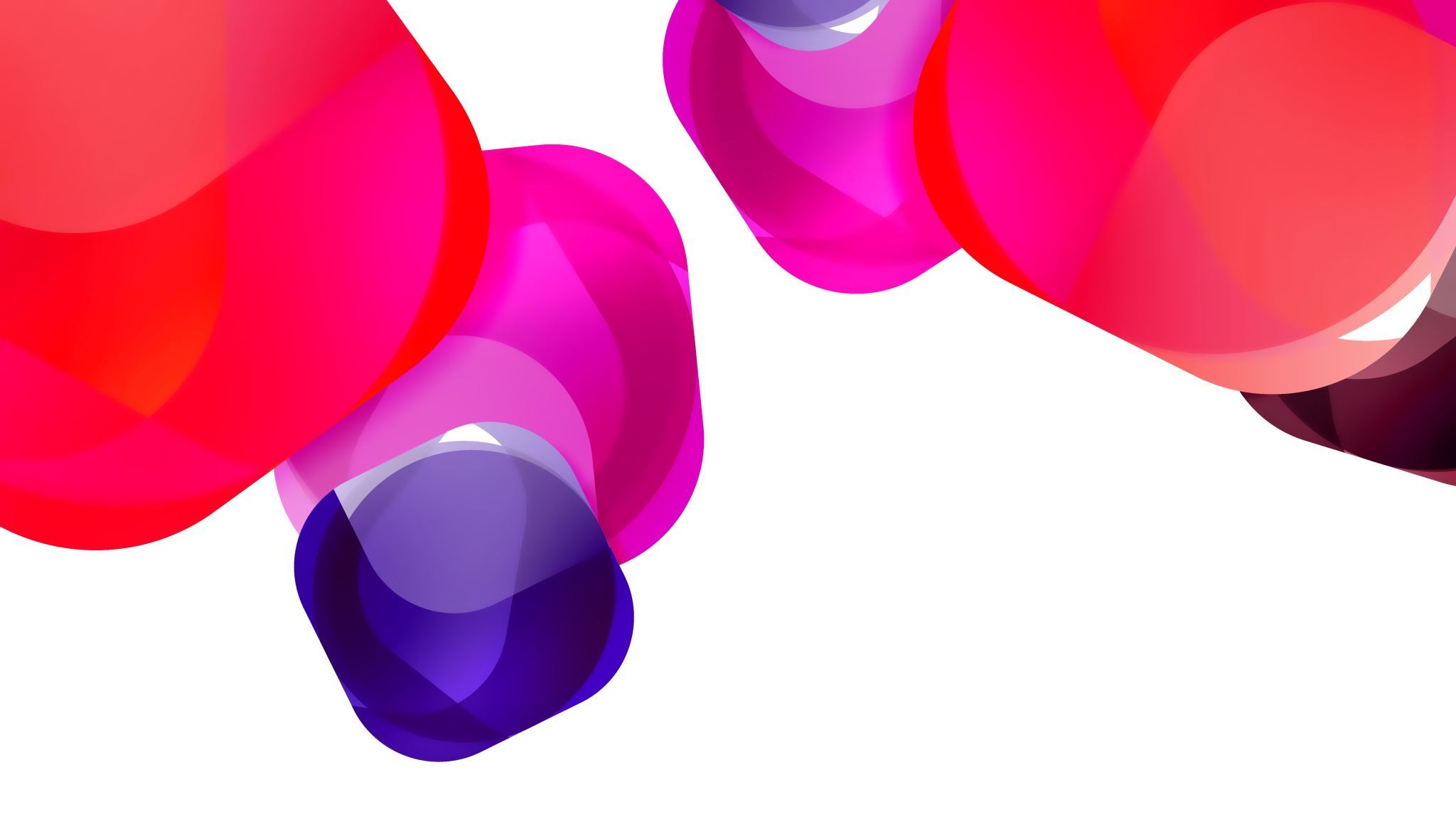 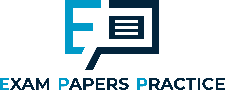 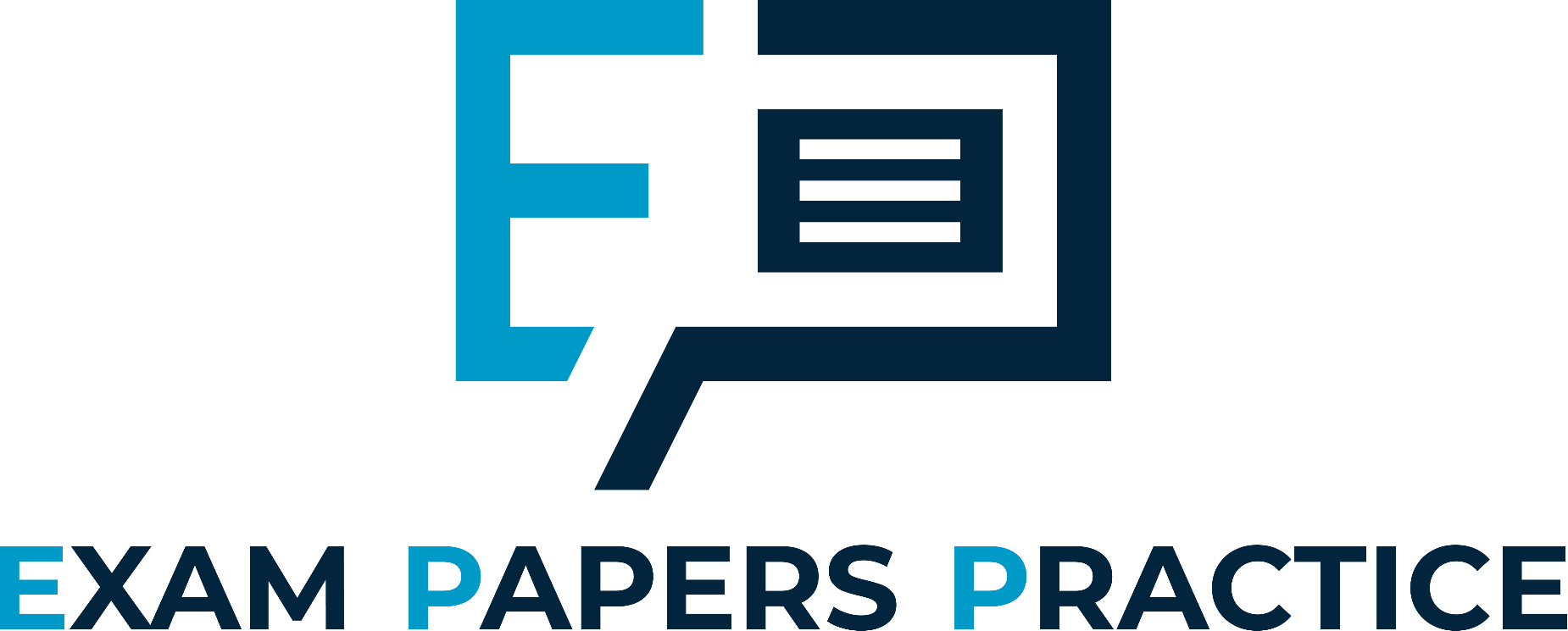 Positive externalities
For more help, please visit www.exampaperspractice.co.uk
© 2025 Exams Papers Practice. All Rights Reserved
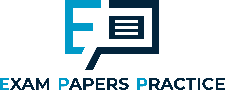 Recall
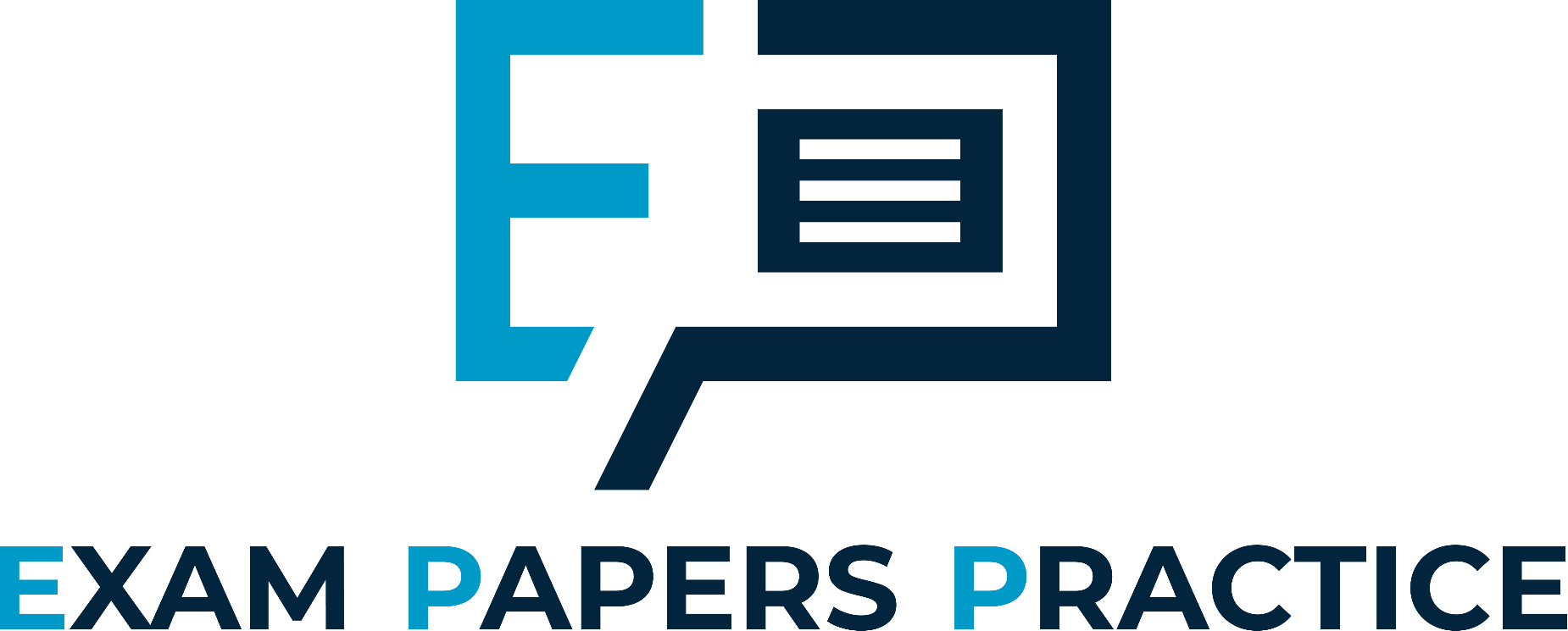 What is a negative externality
What is the socially optimum, compared to the free market optimum?
For more help, please visit www.exampaperspractice.co.uk
© 2025 Exams Papers Practice. All Rights Reserved
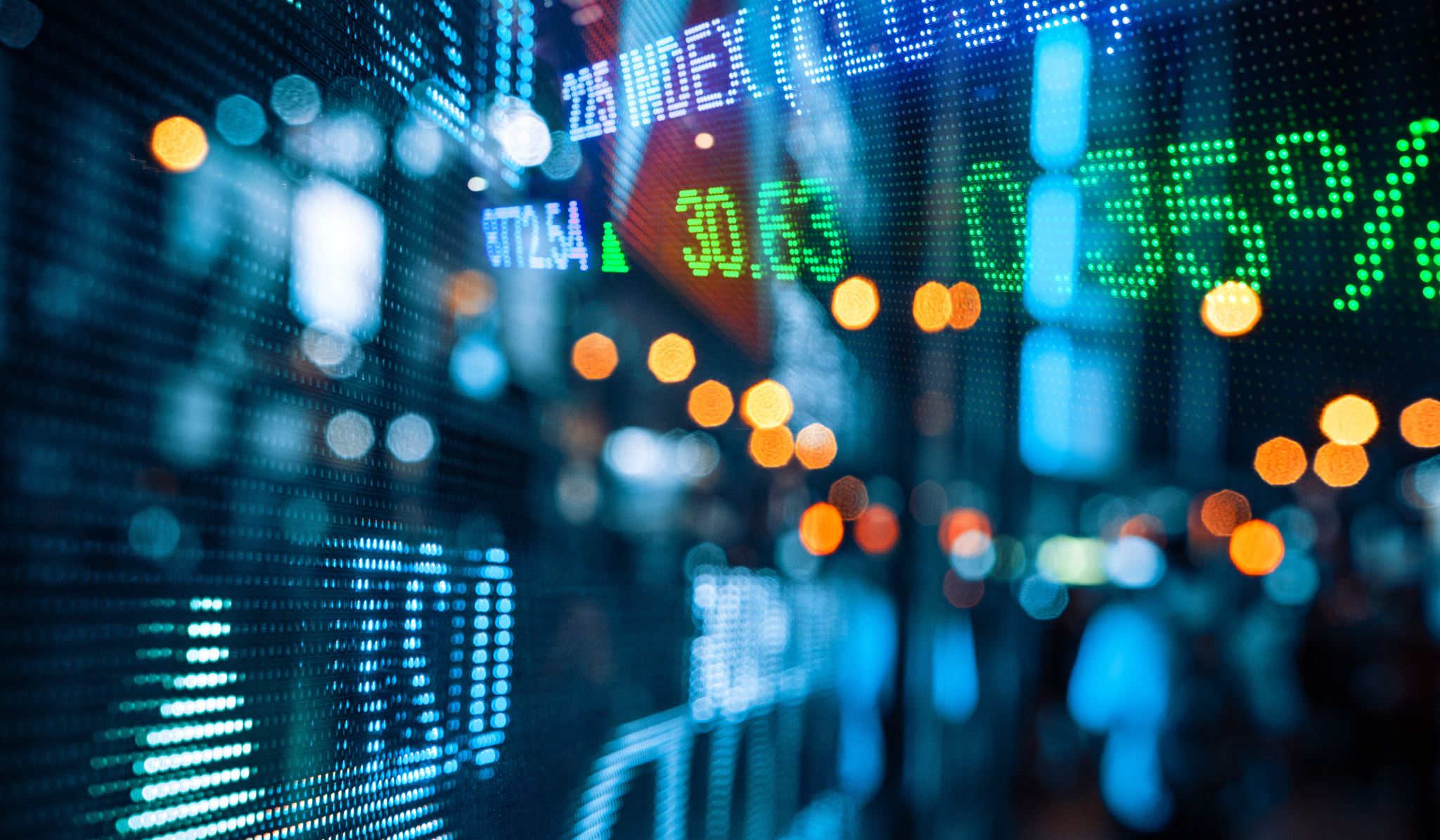 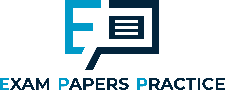 Starter
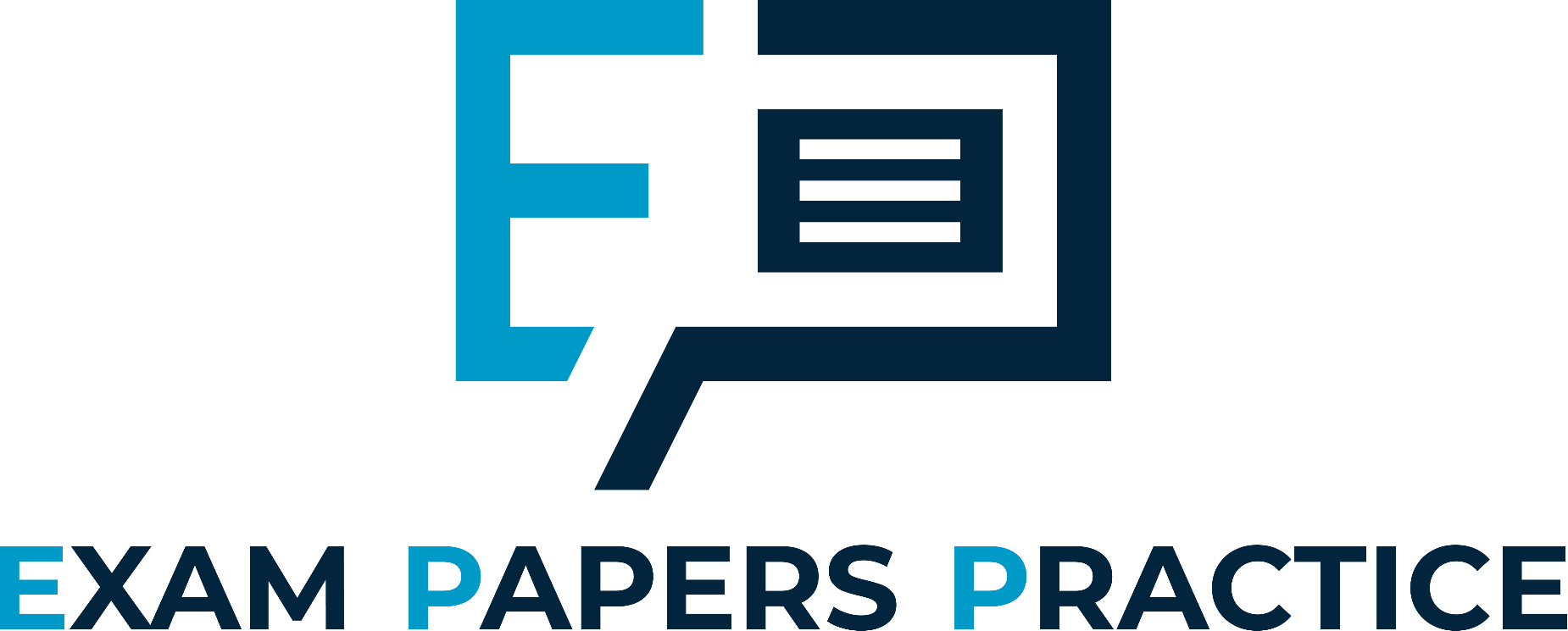 Why do free markets fail?
What are externalities?
What is MPC?
What is MPB?
What are MSC?
MSC = _______ + ________
For more help, please visit www.exampaperspractice.co.uk
© 2025 Exams Papers Practice. All Rights Reserved
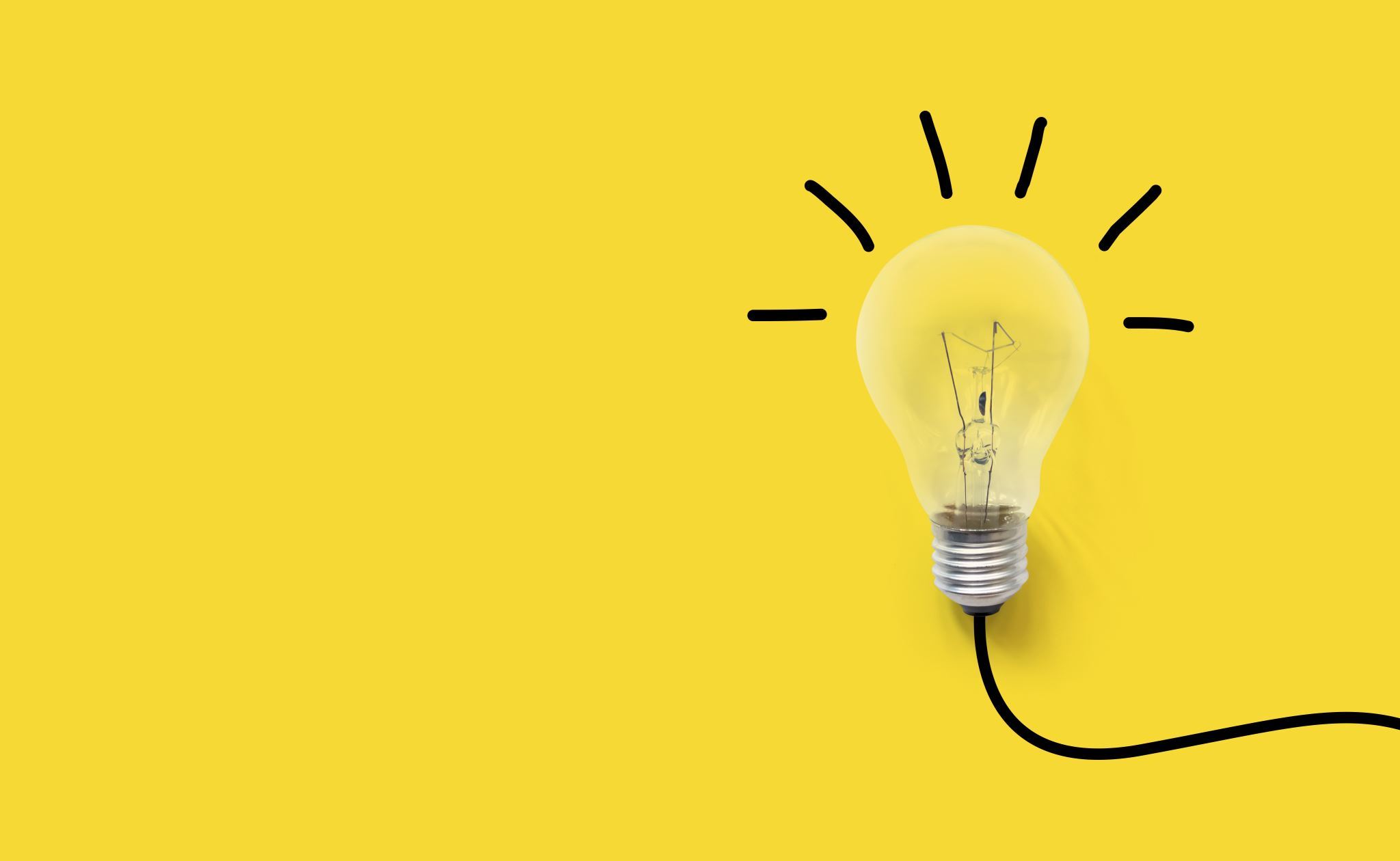 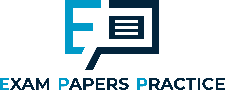 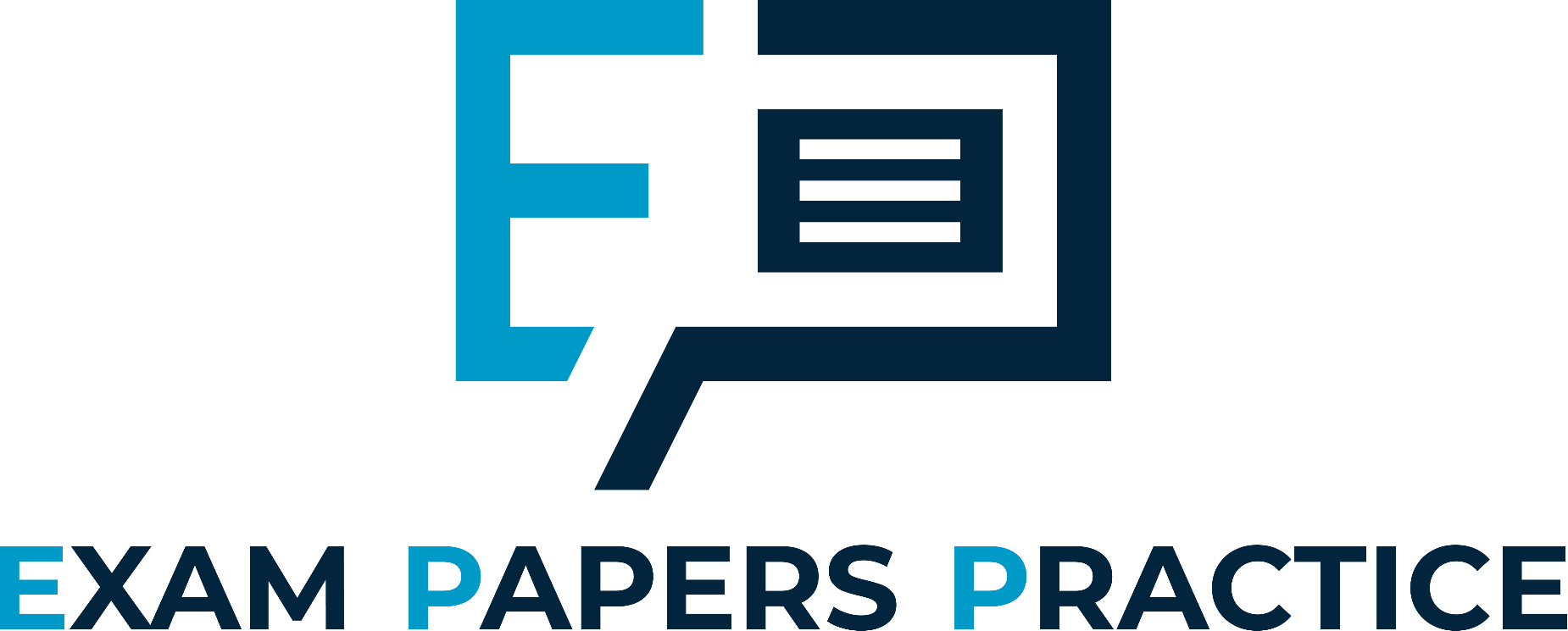 Learning Objectives
Can you distinguish between private, external, social costs/benefits?
Can you illustrate on a diagram externalities?
Can you explain the impact of externalities?
For more help, please visit www.exampaperspractice.co.uk
© 2025 Exams Papers Practice. All Rights Reserved
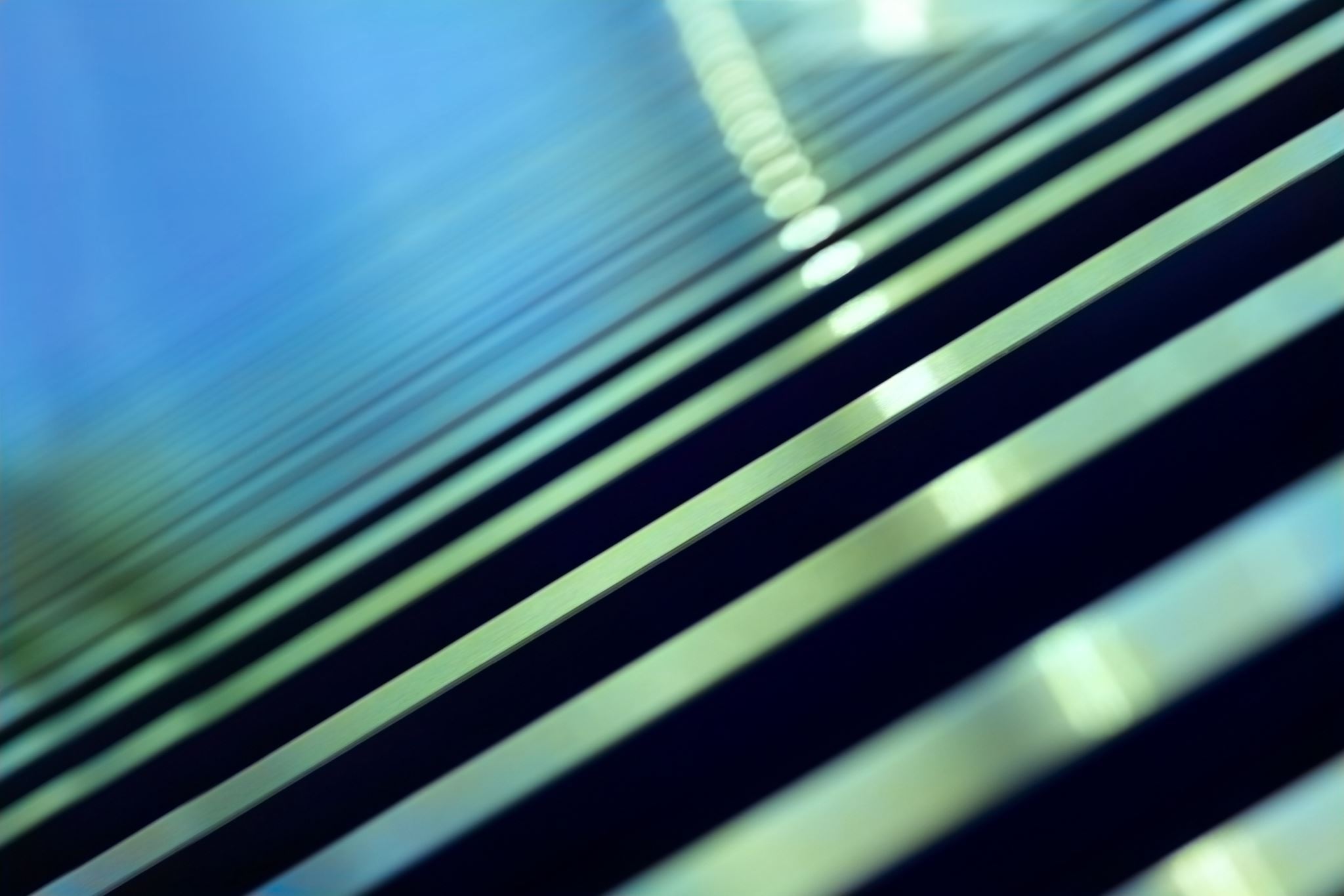 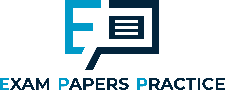 Recap definition
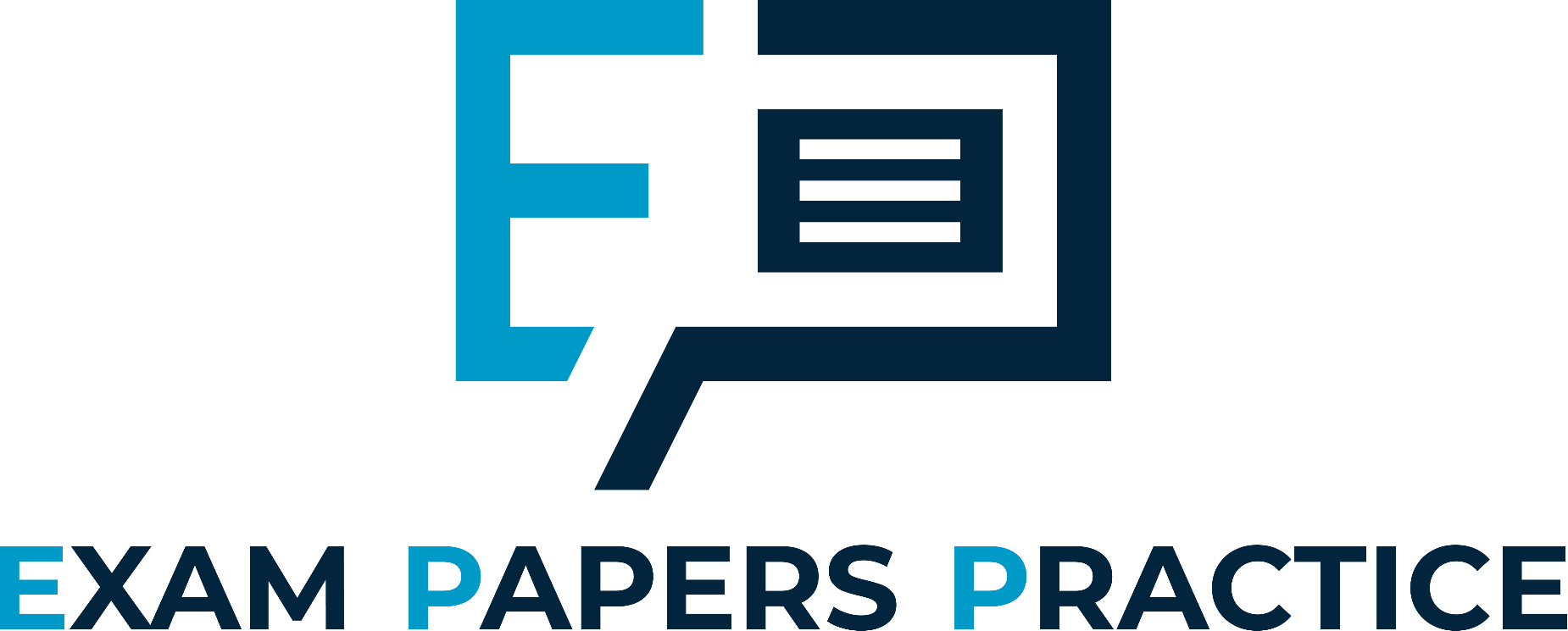 For more help, please visit www.exampaperspractice.co.uk
© 2025 Exams Papers Practice. All Rights Reserved
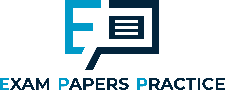 Welfare diagram
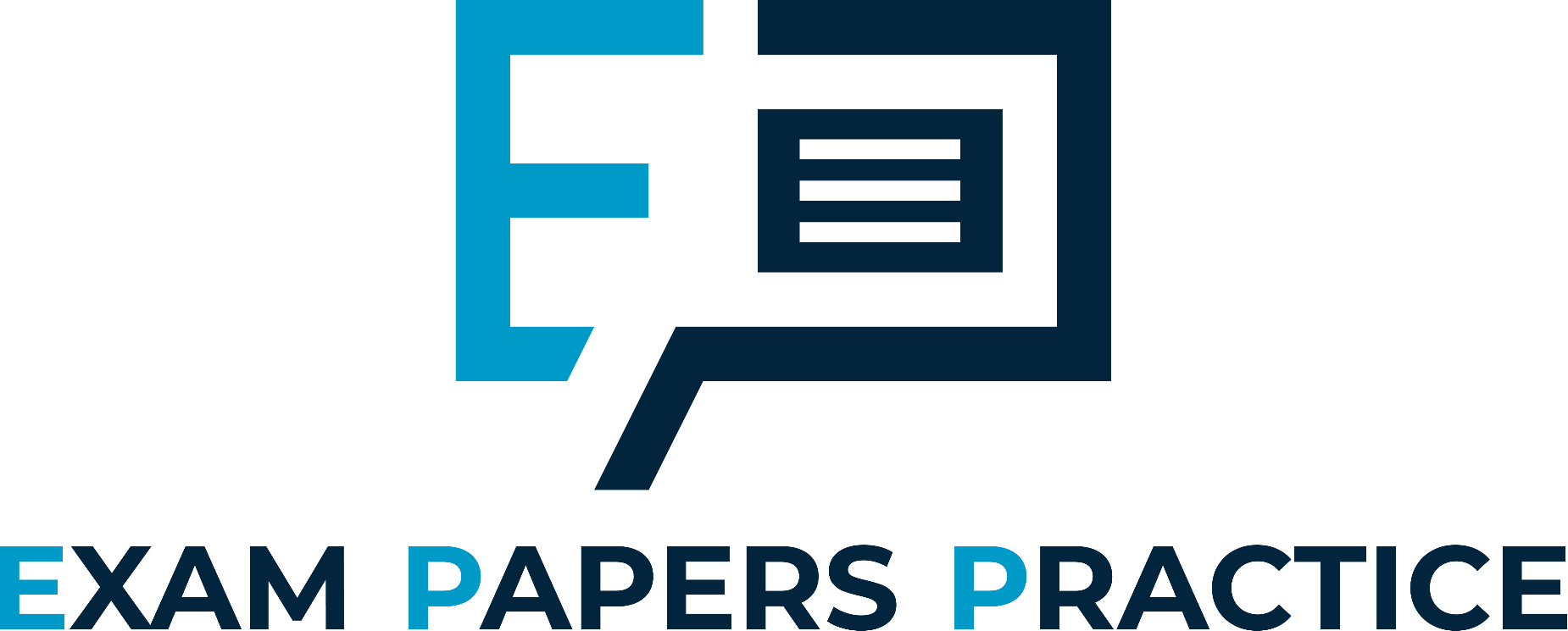 For more help, please visit www.exampaperspractice.co.uk
© 2025 Exams Papers Practice. All Rights Reserved
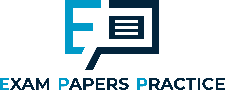 Continued
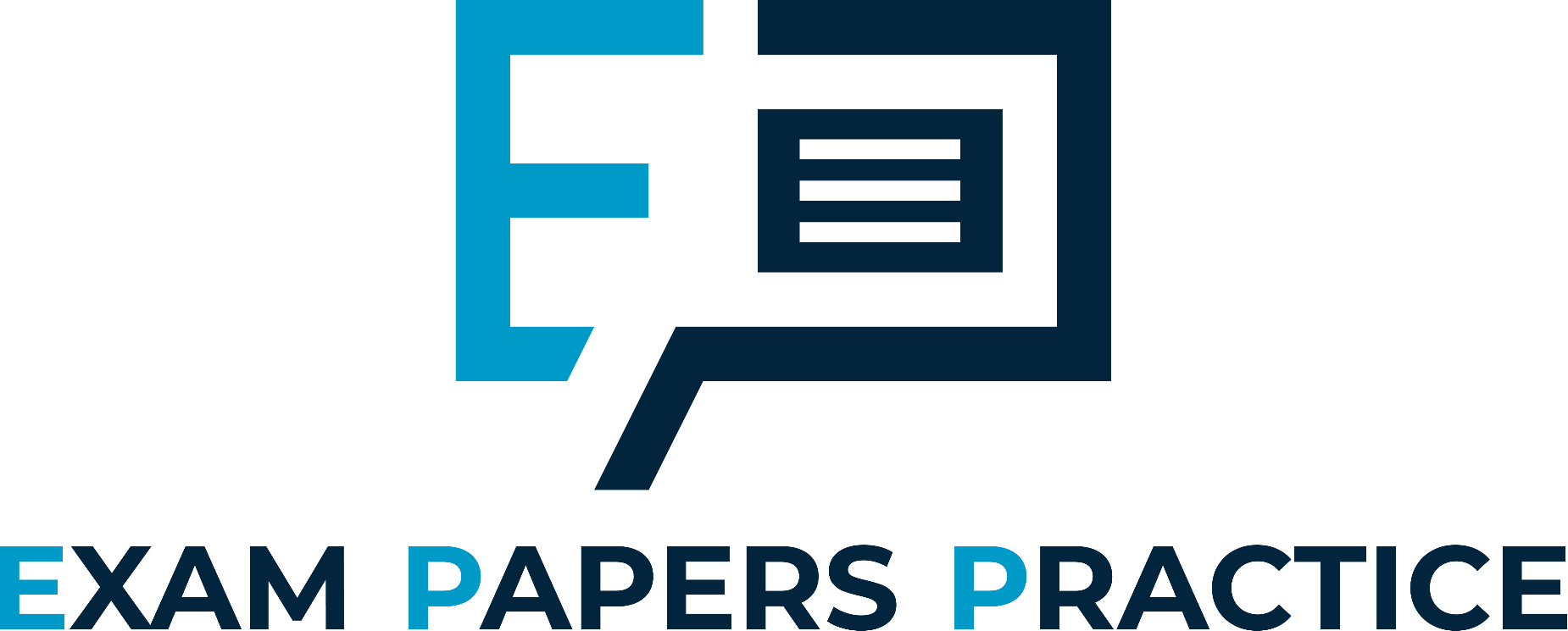 For more help, please visit www.exampaperspractice.co.uk
© 2025 Exams Papers Practice. All Rights Reserved
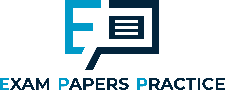 Positive externalities examples
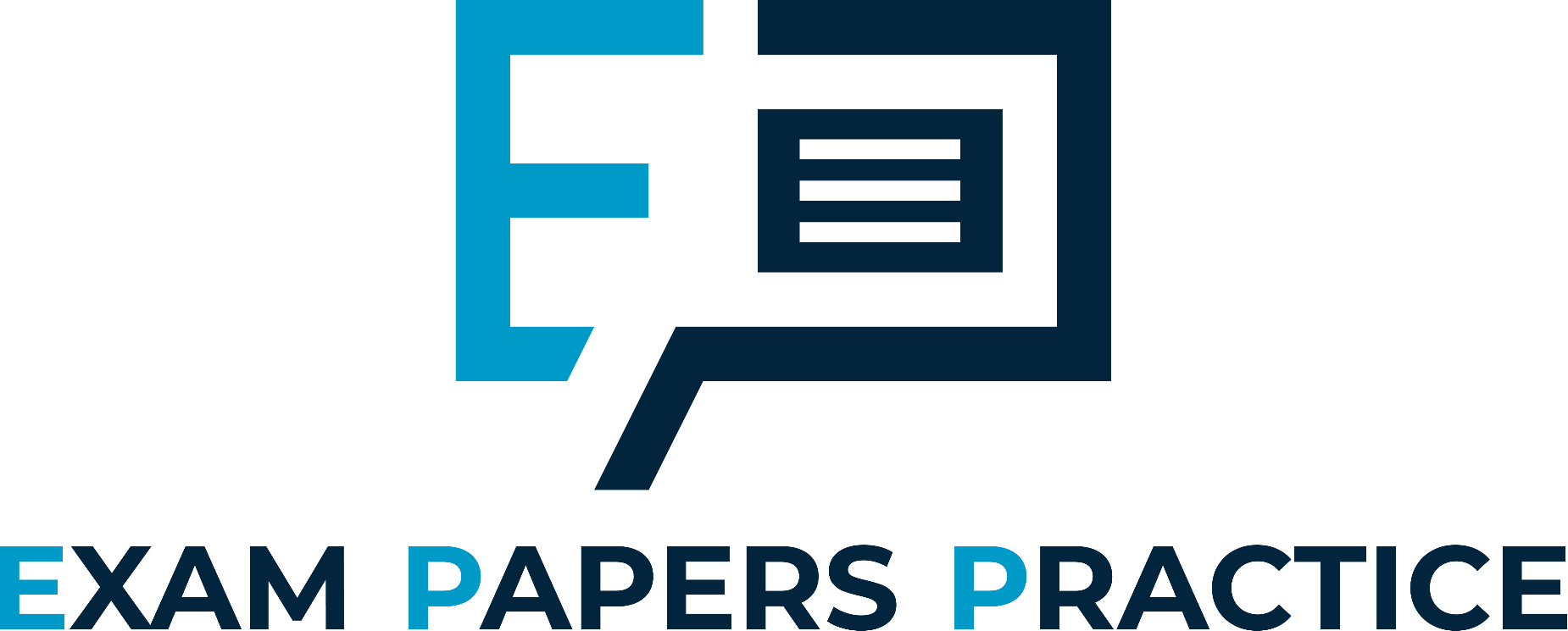 For more help, please visit www.exampaperspractice.co.uk
© 2025 Exams Papers Practice. All Rights Reserved
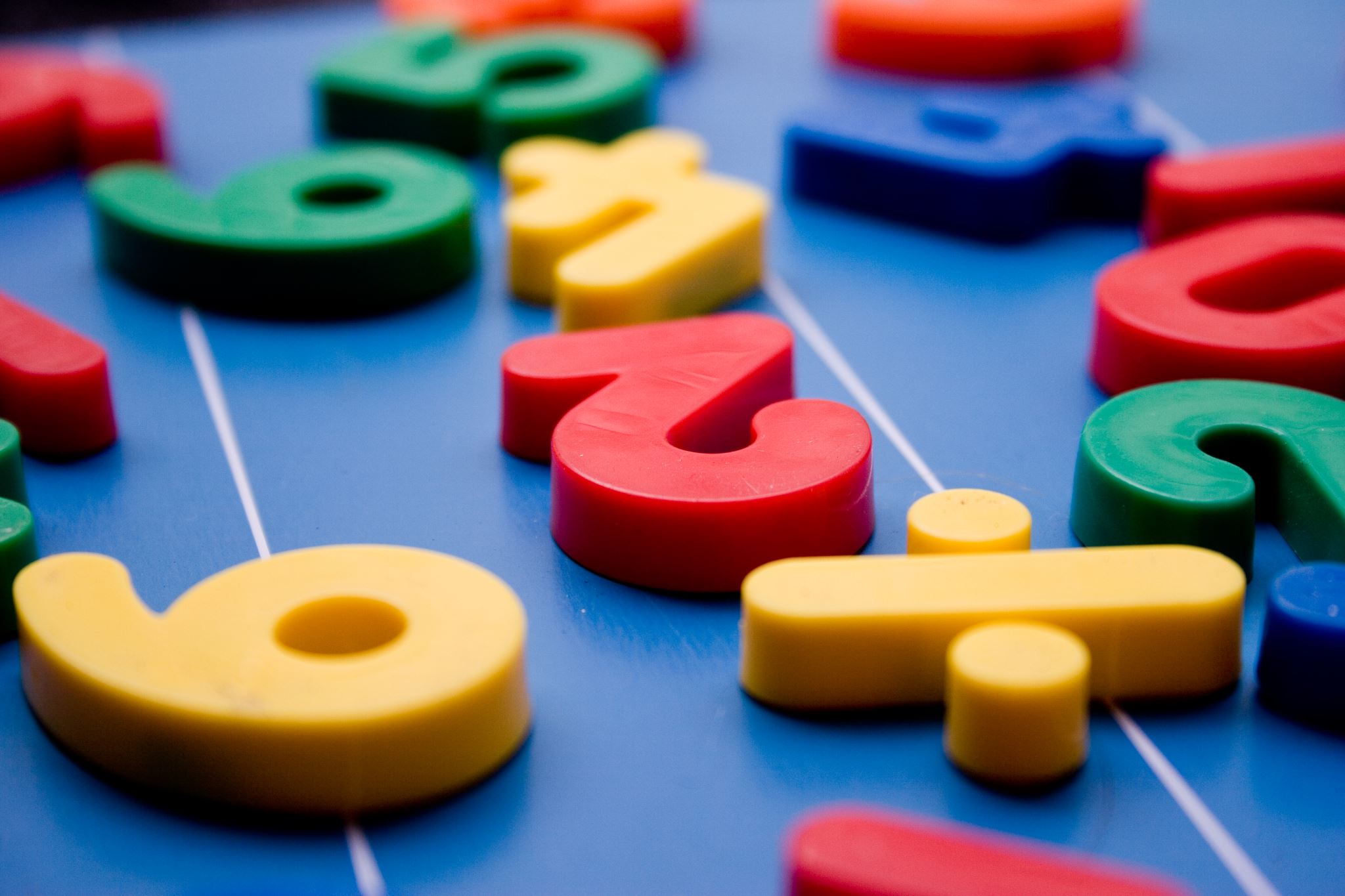 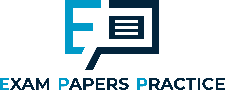 Kahoot 1
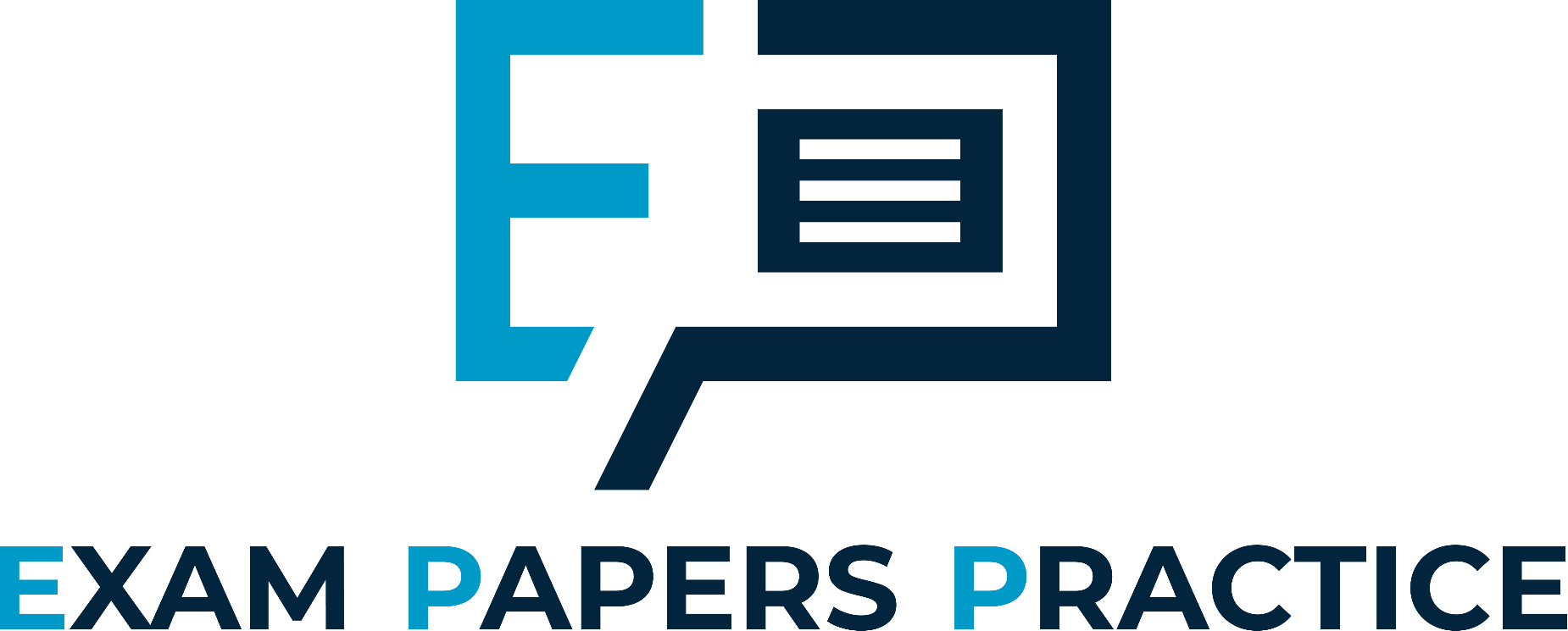 Students to log on to Kahoot.IT

Teacher to host game from the following link:
https://create.kahoot.it/details/4177f34d-57c5-43c7-9780-5cbc8c961d8f
For more help, please visit www.exampaperspractice.co.uk
© 2025 Exams Papers Practice. All Rights Reserved
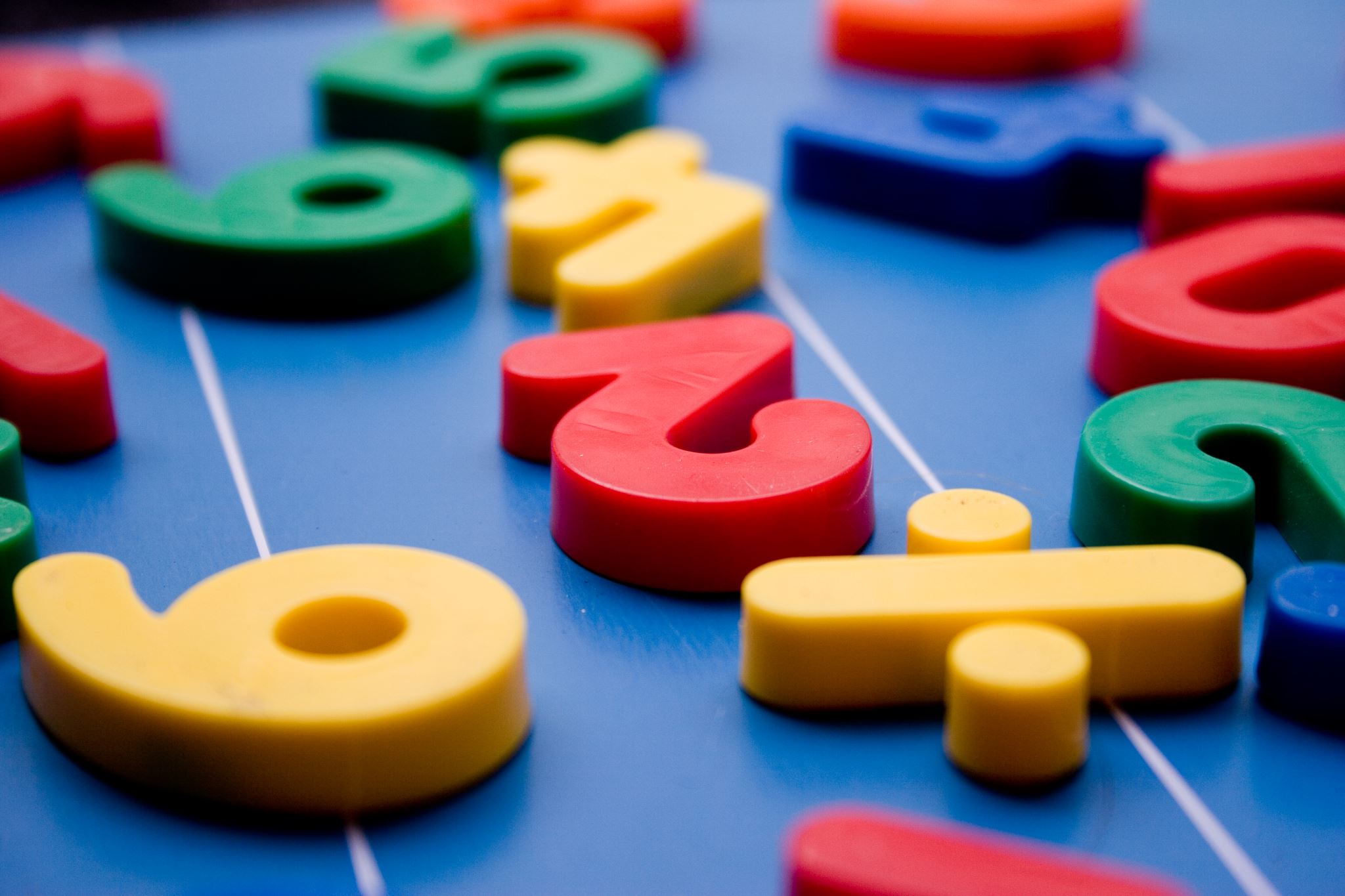 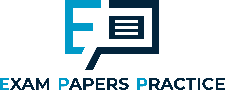 Kahoot 2
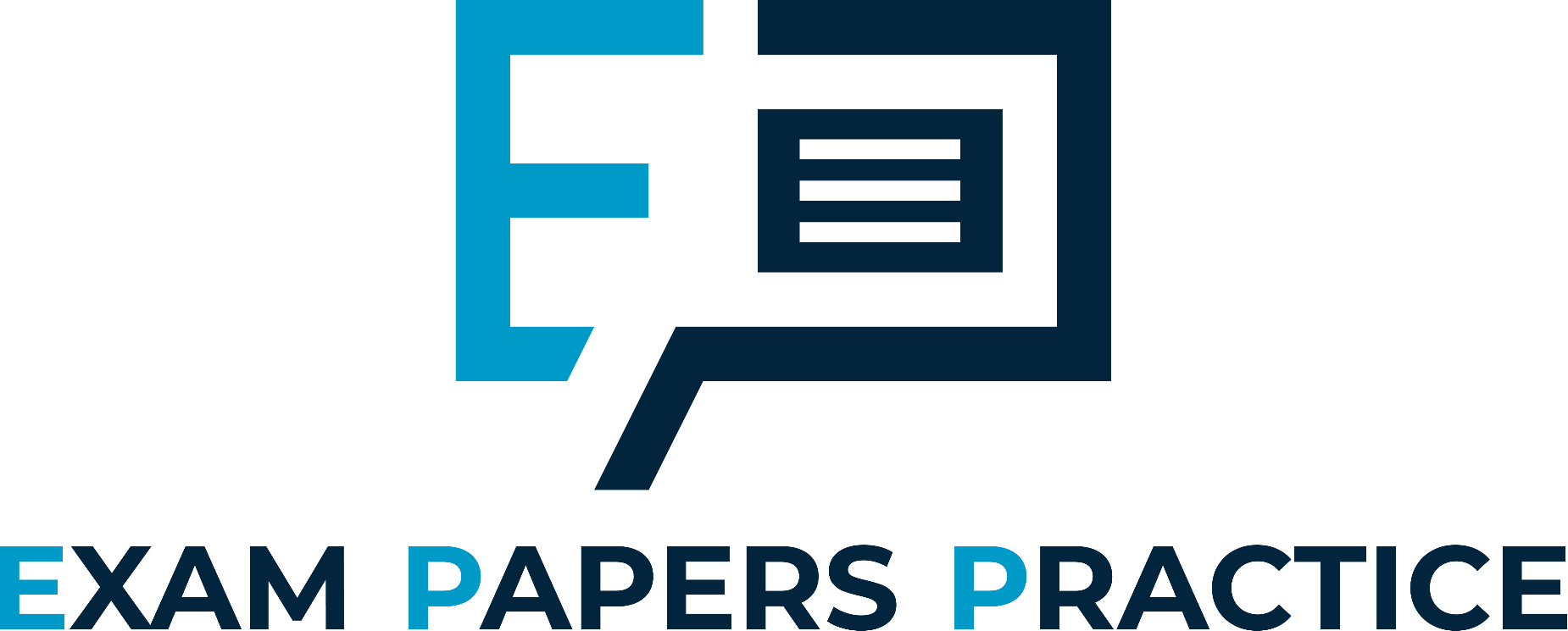 Students to log on to Kahoot.IT

Teacher to host game from the following link:

https://create.kahoot.it/details/c898fa0e-c222-4e61-9a50-eba946b0c456
For more help, please visit www.exampaperspractice.co.uk
© 2025 Exams Papers Practice. All Rights Reserved
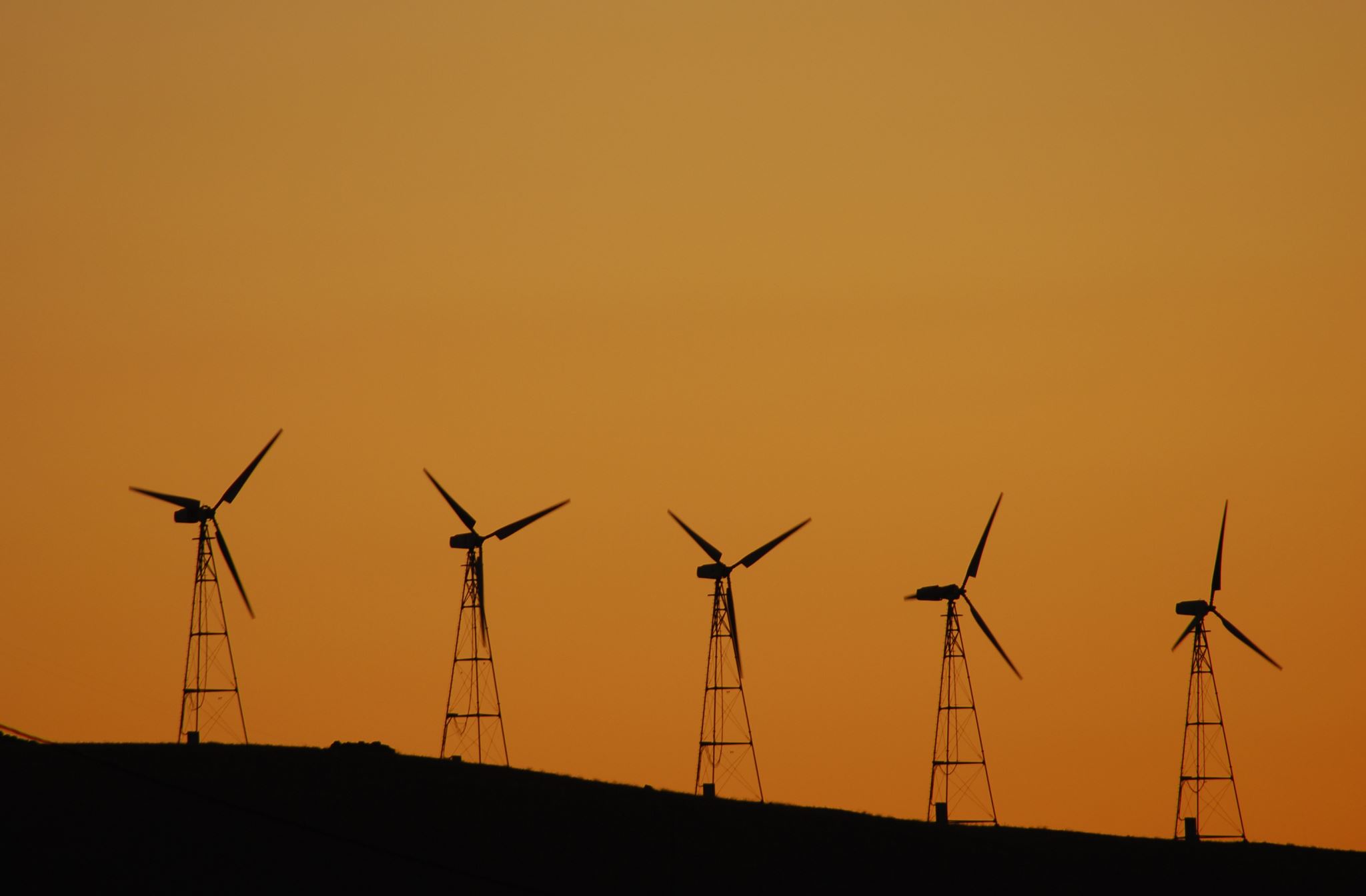 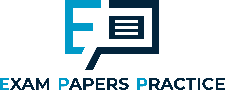 Plenary
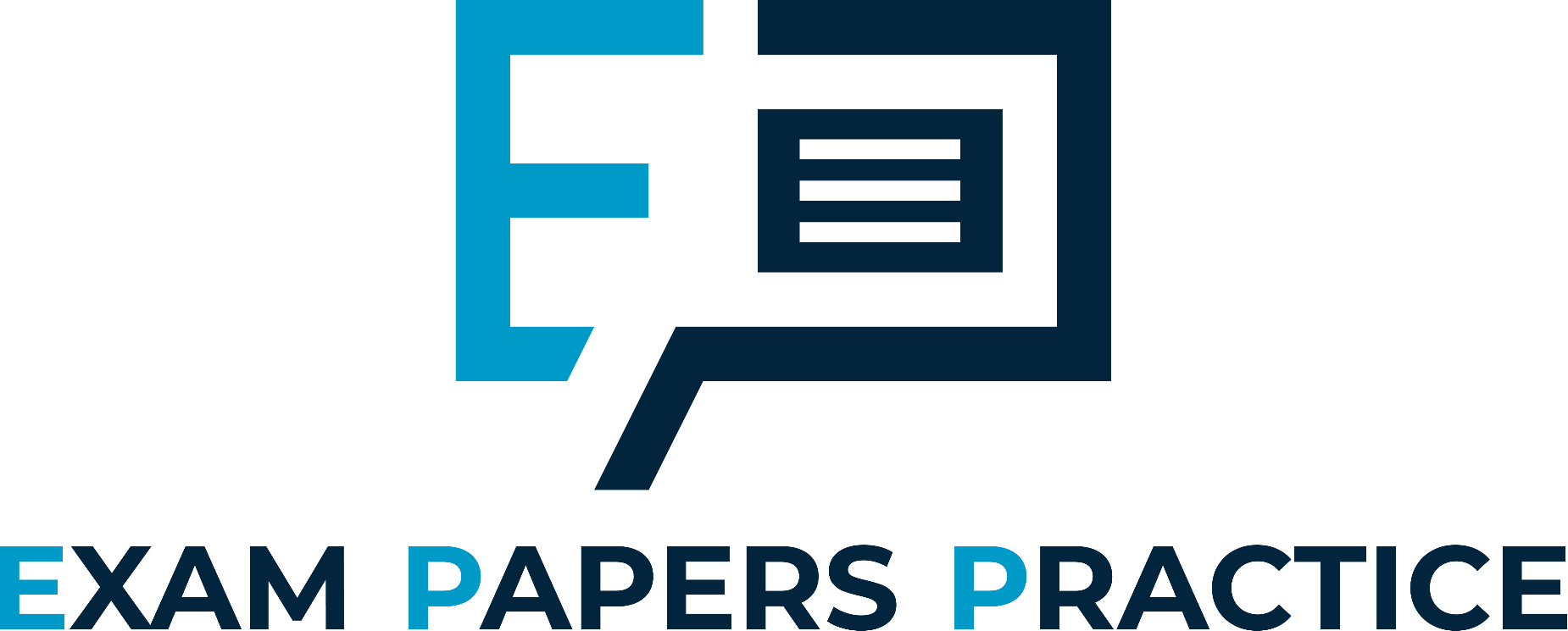 2
3
1
4
5
6
7
9
8
For more help, please visit www.exampaperspractice.co.uk
© 2025 Exams Papers Practice. All Rights Reserved